University of Basrah               
 AL-Zahraa College of Medicine
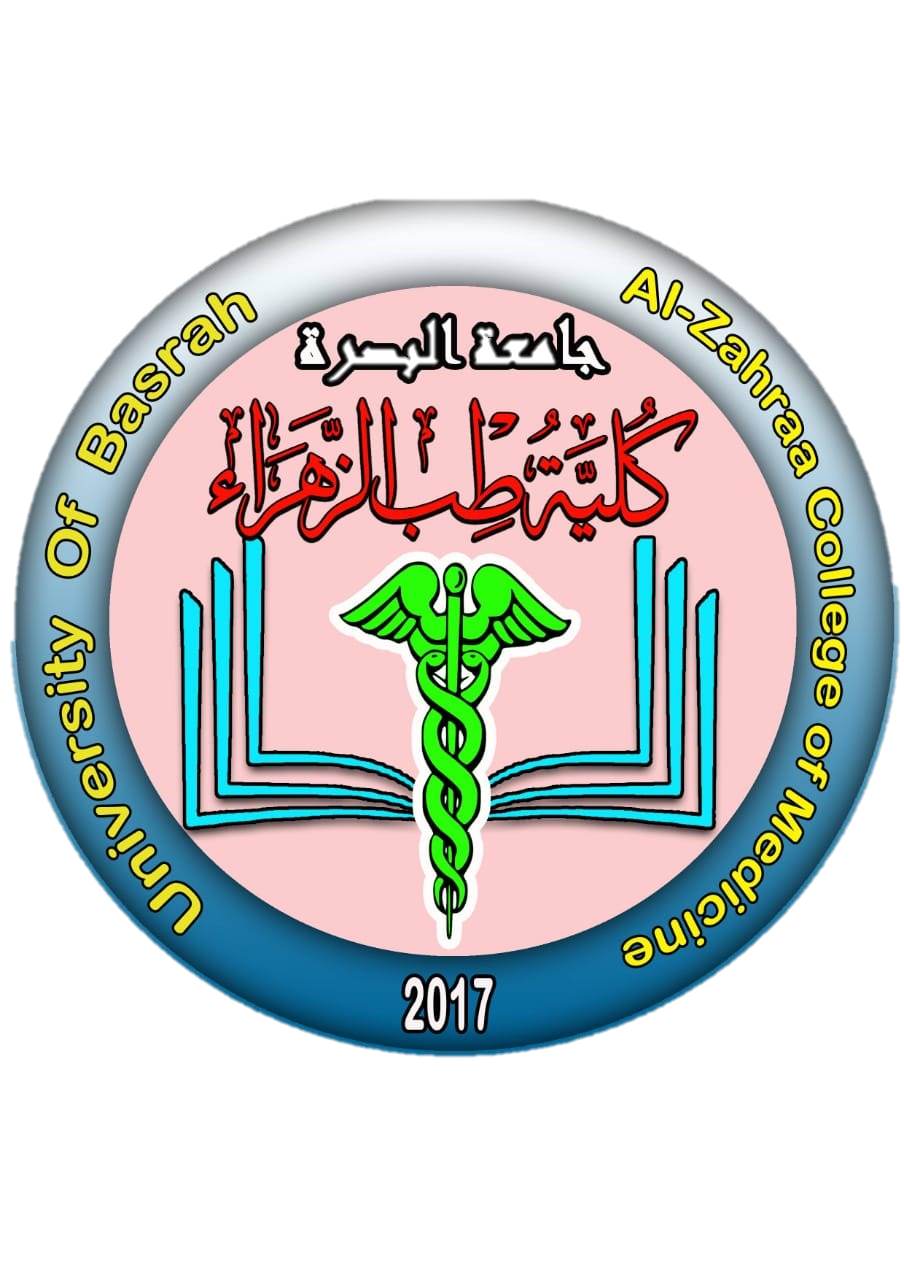 Ministry of higher Education                                     and Scientific Research
CardioRespiratory Care Block
Lecture title: Congenital Heart Diseases 
Date: 31st January 2022
Dr Firas Rashi Sayel
CRC Block Staff:
Dr Firas Rashid Sayil (block leader)
Dr. Mohammed Adil
Dr Assad Hassan                                
Dr Ahmed Qassim
Dr Safa Asaad
Dr Mustafa Ghazi                               
Dr Ilham Mohammed
Dr Zainab Muzahim
Dr. Ahmed Bader
Dr Nawal Mustafa
Dr Zainab Almnaseer
Dr Farqad Alhamdani
Dr Ban M. Saleh
Dr Amani Namaa
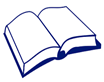 References as in the workbook and classroom.
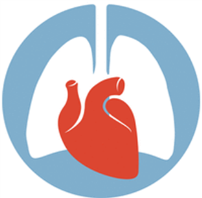 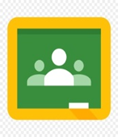 For more detailed instruction, any question, cases need help please  contact block  leader at the CRC Google classroom or email.
Incidence of haemodynamically significant congenital cardiac abnormalities is about 0.8% of live births
Normal heart anatomy and physiology
Circulatory changes at birth Fetal                                        After Birth
Incidence of CHD
General classification of CHD
Clinical Manifestations
Congenital heart diseases causing central cyanosis
Multi-organ involvement in CHD
Eisenmenger’s syndrome
In patients with severe and prolonged pulmonary hypertension the 
left-to-right shunt may reverse, resulting in right-to-left shunt and marked cyanosis. 

Eisenmenger’s syndrome is more common with large ventricular 
septal defects or persistent ductus arteriosus than with atrial septal 
defects. 

Abrupt changes in afterload that exacerbate right-to-left shunting, 
such as vasodilatation, anaesthesia and pregnancy are risky to patients with Eisenmenger’s syndrome.
Ventricular septal defect
The most common congenital cardiac defect.

Either isolated or part of complex congenital heart disease.

VSD results from incomplete septation of the ventricles. 

Embryologically, the interventricular septum has a membranous 
and a muscular portion, and the latter is further divided into inflow, 
trabecular and outflow portions. 

Most congenital defects are ‘perimembranous’.
VSD
A pansystolic murmur, usually heard best (left sternal edge but radiating all over the precordium
A small defect=loud murmur (maladie de Roger) in the absence of other haemodynamic disturbance
A large defect=softer murmur
Cardiac failure
Eisenmenger’s syndrome
Investigations: ECG, CXR, Echocardiography, Cardiac catheterization

Treatment: 
No specific treatment- small VSD
Surgery- large VSD
Treatment of cardiac failure
Atrial Septal Defect
Clinical features:
Asymptomatic
Chest infection
SOB
Cardiac failure
Arrhythmias (AF)
wide, fixed splitting of the second heart sound: wide (increased stroke volume and RBBB), and fixed because LA & RA pressures equal throughout the respiratory cycle
A systolic flow murmur over the pulmonary valve.
Investigations: ECG, CXR, Echocardiography, Cardiac catheterization

Treatment: 
No specific treatment- small ASD
Percutaneous closure or Surgery- ASD with pulmonary flow is increased 50% above systemic flow (a flow ratio of 1.5: 1)
Treatment of severe pulmonary hypertension (shunt with right to left flow)
PDA
Clinical features:
No symptoms
Growth delay
Cardiac failure
Continuous machinery murmur
Large volume pulse
Investigations: ECG, CXR, Echocardiography, Cardiac catheterization

Treatment: 
No specific treatment- small PDA
Percutaneous closure or Surgery
Treatment of severe pulmonary hypertension (shunt with right to left flow)
Indomethacin or Ibuprofen- few days old neonate
Coarctation of the aorta
Congenital disease caused by narrowing of the aorta where the ductus arteriosus joins the aorta, at the isthmus just below the origin of the left subclavian artery.

Twice as common in males and occurs in 1 in 4000 children

Acquired coarctation of the aorta is rare (follow trauma or occur as a complication of a progressive arteritis (Takayasu’s disease)
Clinical features:
Cardiac failure in children
HT with headache
Weakness of the lower limbs
Weak delayed femoral pulses
Systolic murmur (can be heard in the back) 
Localized bruits
Bicuspid aortic valve (1) is most common concomitant lesion

Sequelae 
HT

Ascending (2) or descending (3) aortic aneurysm

LVH(4)

LV diastolic and systolic HF

Accelerated coronary (5) or cerebral (6) atherosclerosis

Cerebral aneurysm formation

Recurrence of coarctation after repair.
Investigations: ECG, CXR, Echocardiography, Cardiac catheterization

Treatment: 
Percutaneous closure or Surgery
TOF
Pulmonary stenosis
Overriding of the ventricular septal defect by the aorta
VSD
Right ventricular hypertrophy
Clinical features:
Cyanosis
Fallot’s Spells
Growth delay
Clubbing
Polycythemia 
Loud ejection systolic murmur
Investigations: ECG, CXR, Echocardiography, Cardiac catheterization

Treatment: 
Surgery- palliative or corrective
Thank you